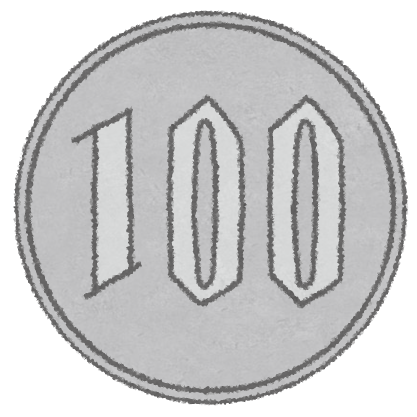 第二弾
ぜひ写真に撮って
お友達や家族に送ってください♬
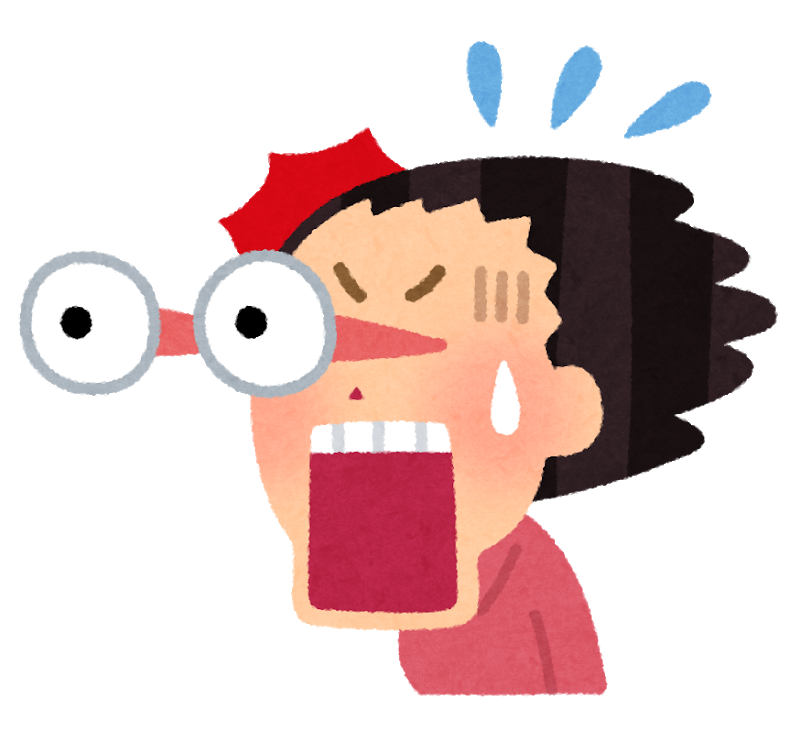 税込
円で体験ができるって!?
2/17(月) 19：30～20：15　ボディコン

2/17(月) 20：30～21：15　バトルミックス

2/18(火) 10：30～11：00　B-RAMP

2/19(水) 13：30～14：00　バトルミックス

2/21(金) 13：30～14：15　ボディコン

2/22(土) 10：30～11：15　ヨガ

2/23(日) 11：00～12：00　パワーヨガ
過去に一度でも体験を受けたことがある方はご参加頂けません…
★予約不要★
ジム友増やしてレッツフィットネス！！
お問い合わせはフロントまで♬
058-275-0051
アクトスWill茜部店